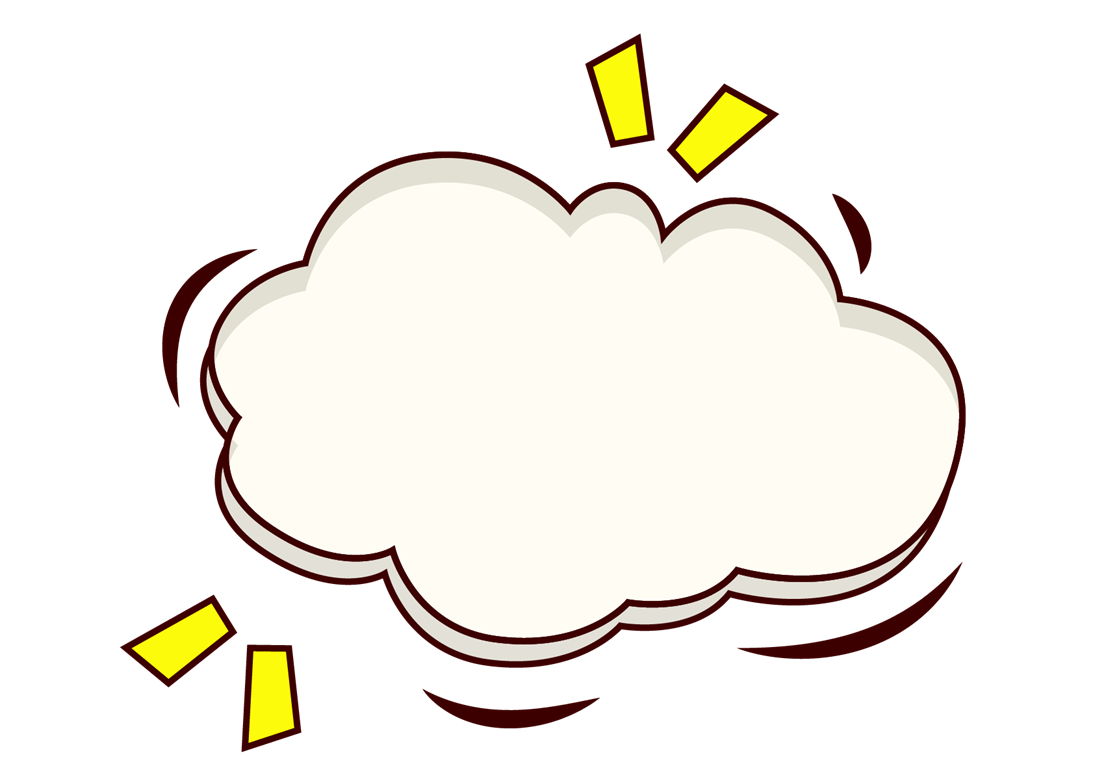 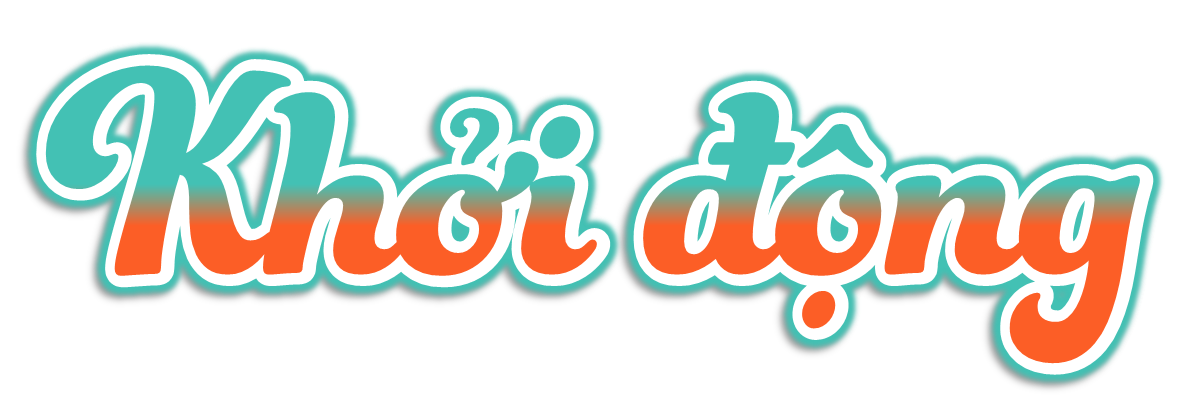 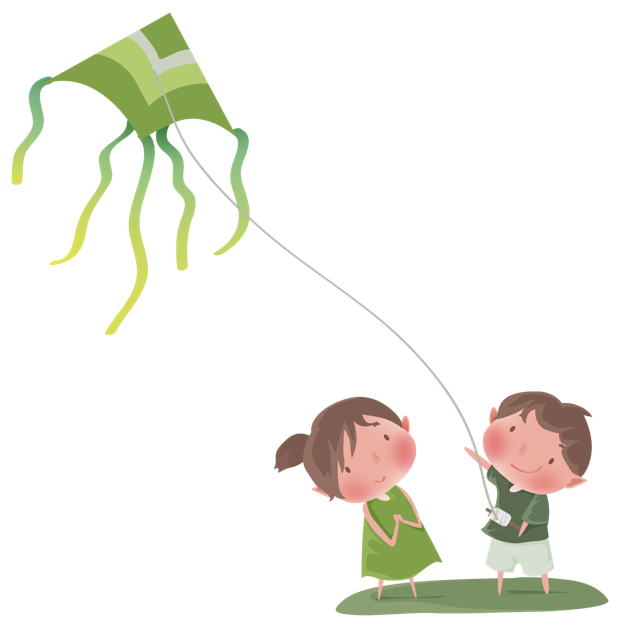 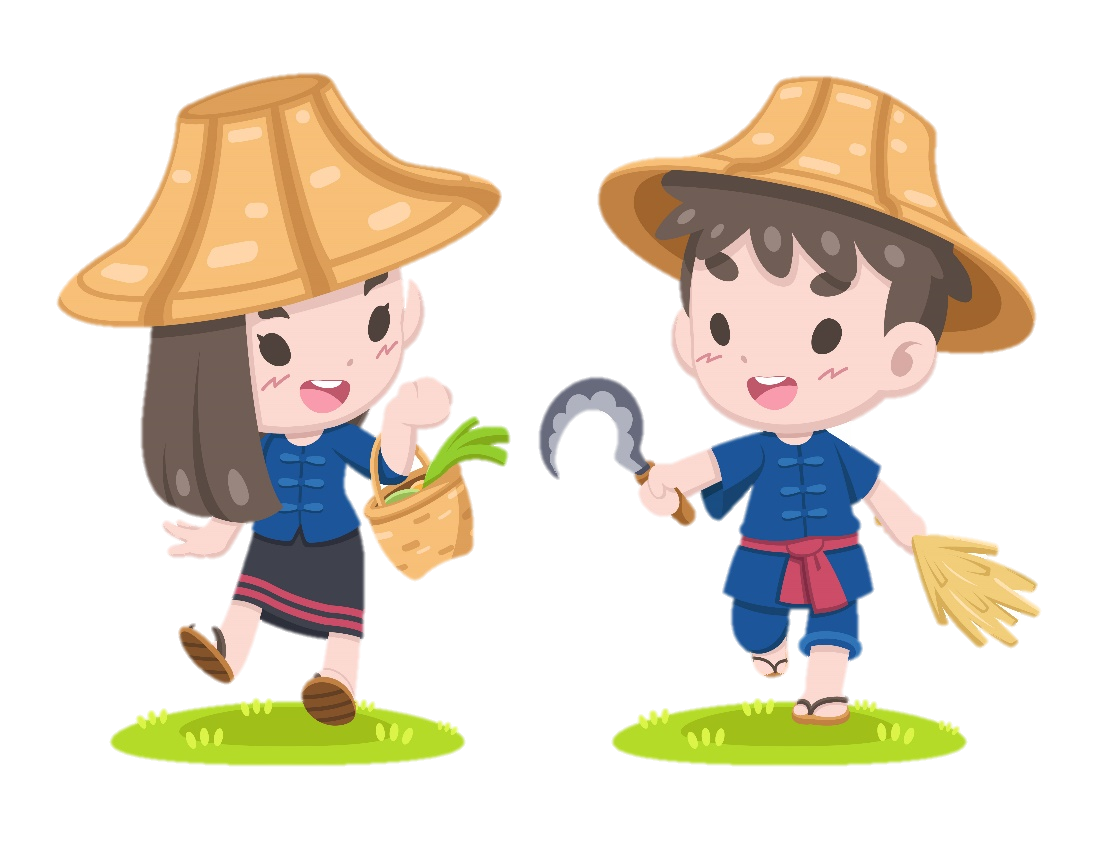 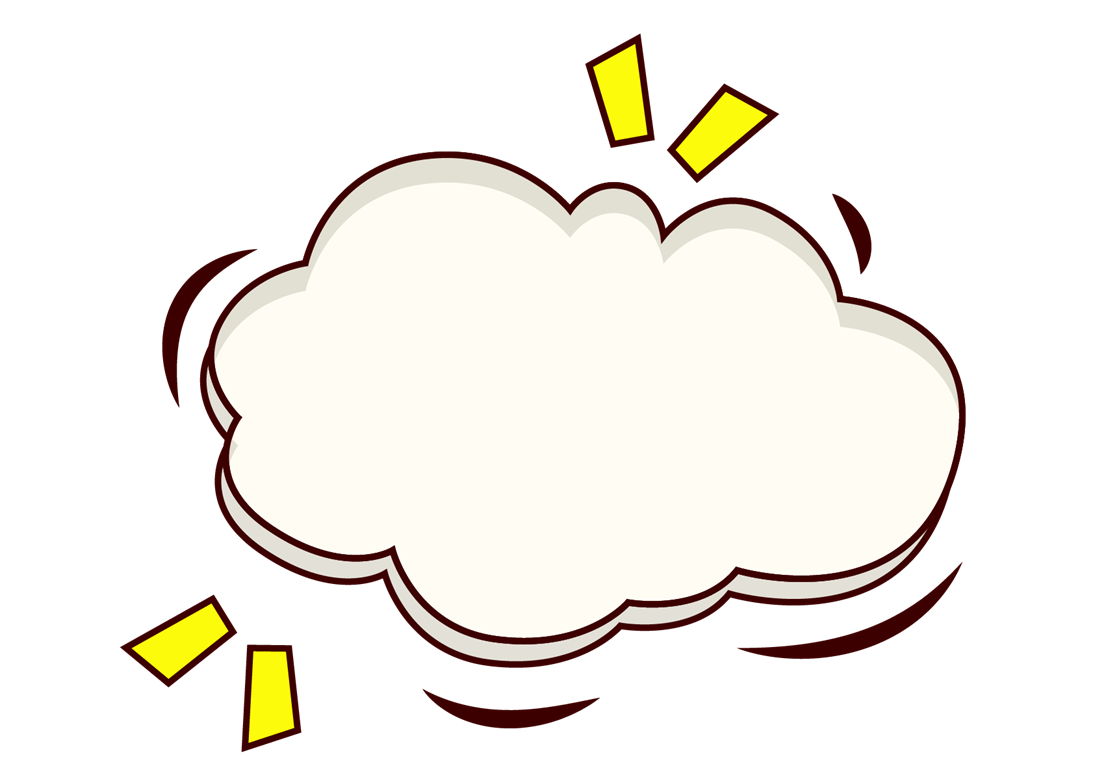 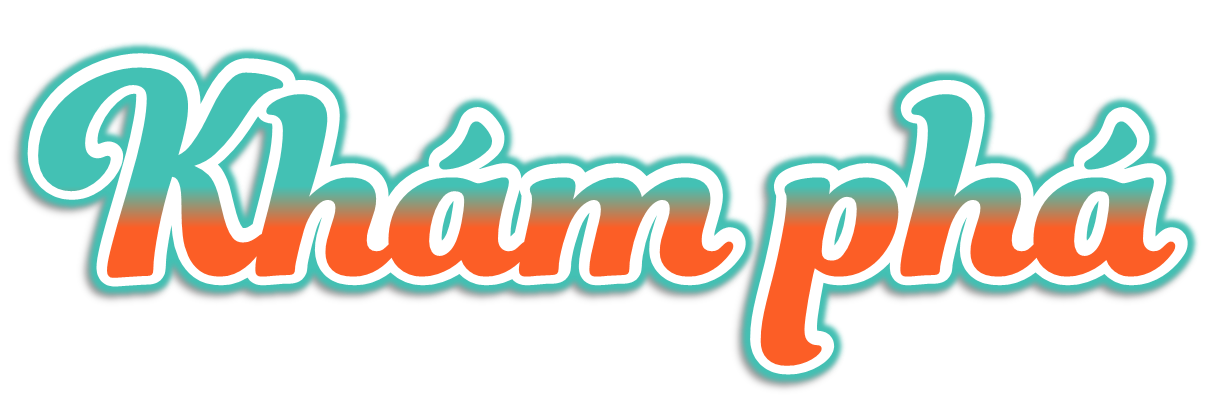 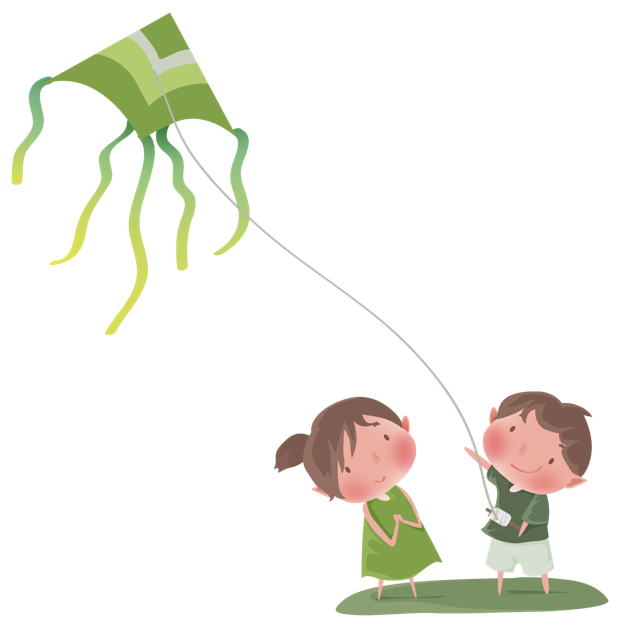 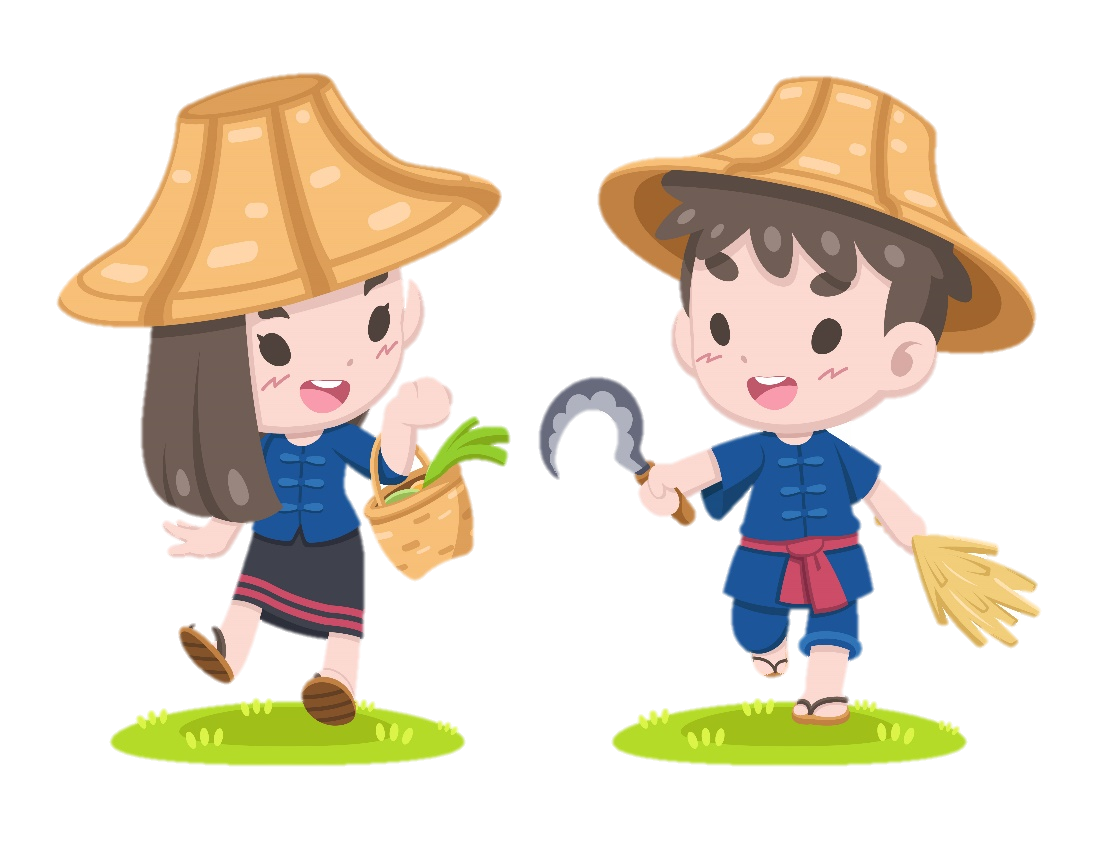 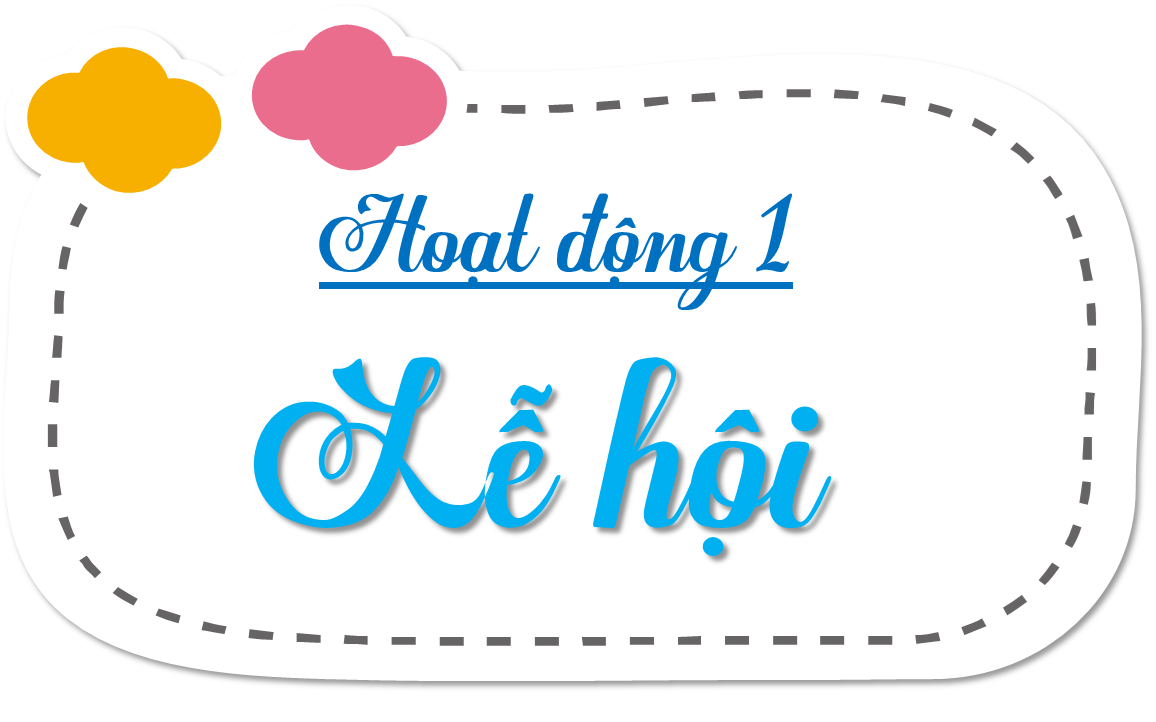 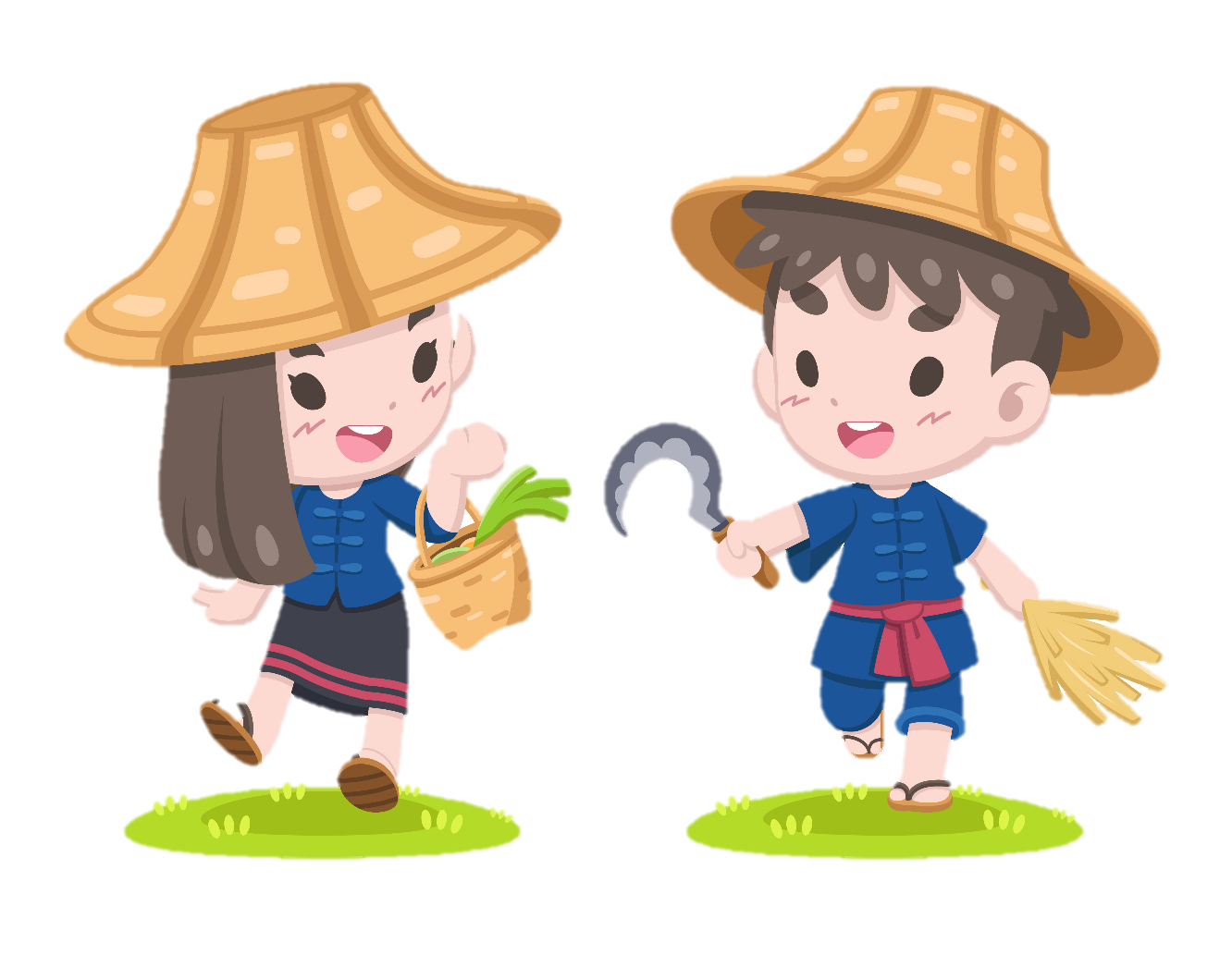 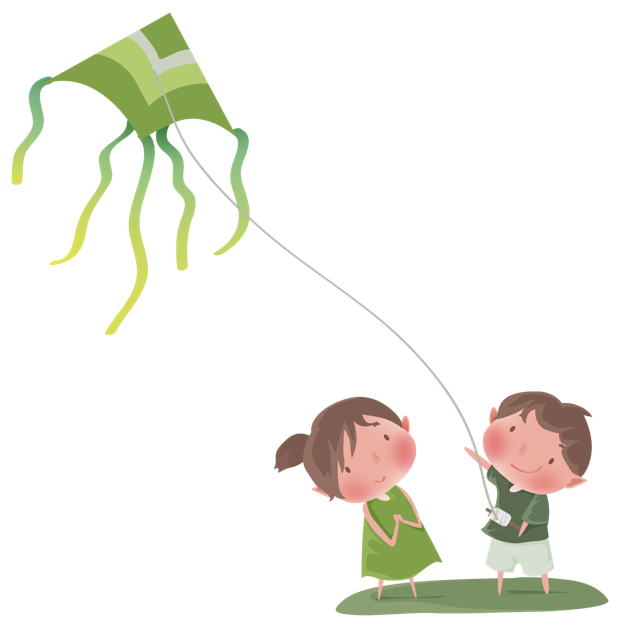 Đọc thông tin và quan sát hình 2,3, em hãy:
Kể tên một số lễ hội tiêu biểu ở vùng Trung du và miền núi Bắc Bộ.
Mô tả một lễ hội mà em ấn tượng nhất.
Kể tên một số lễ hội tiêu biểu ở vùng Trung du và miền núi Bắc Bộ.
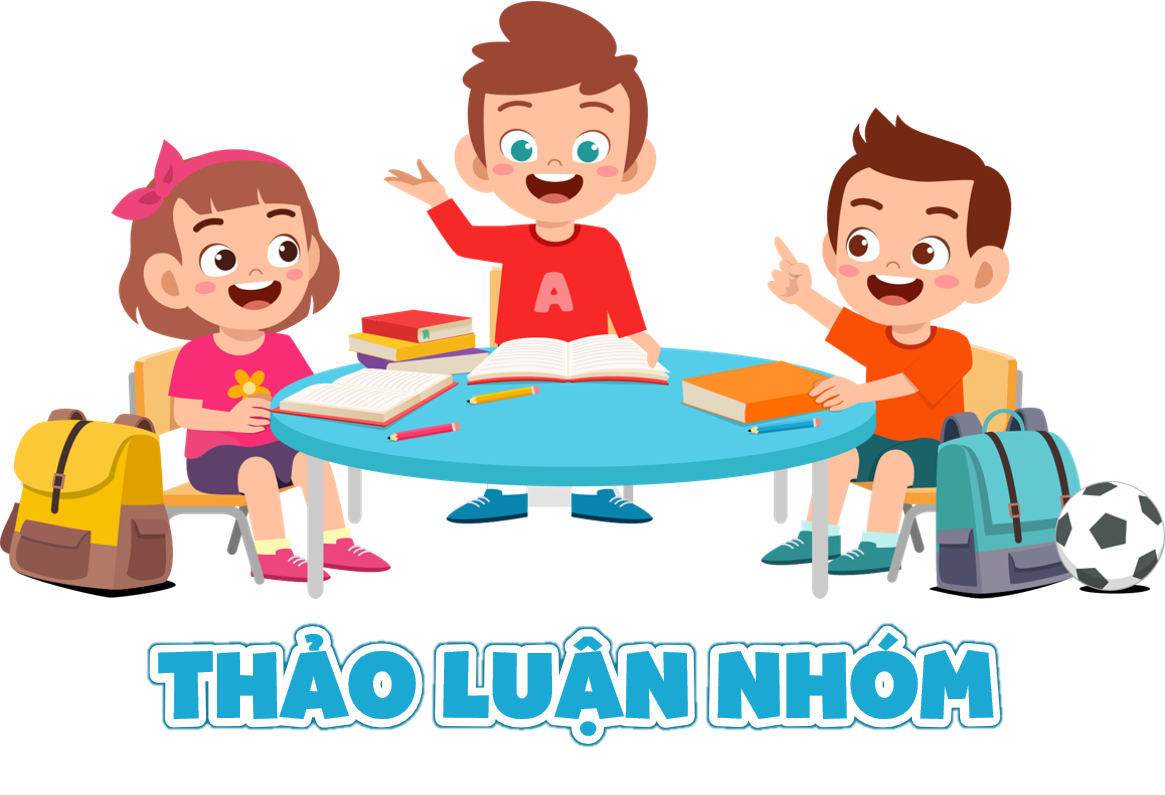 Hãy mô tả một lễ hội mà em ấn tượng nhất.
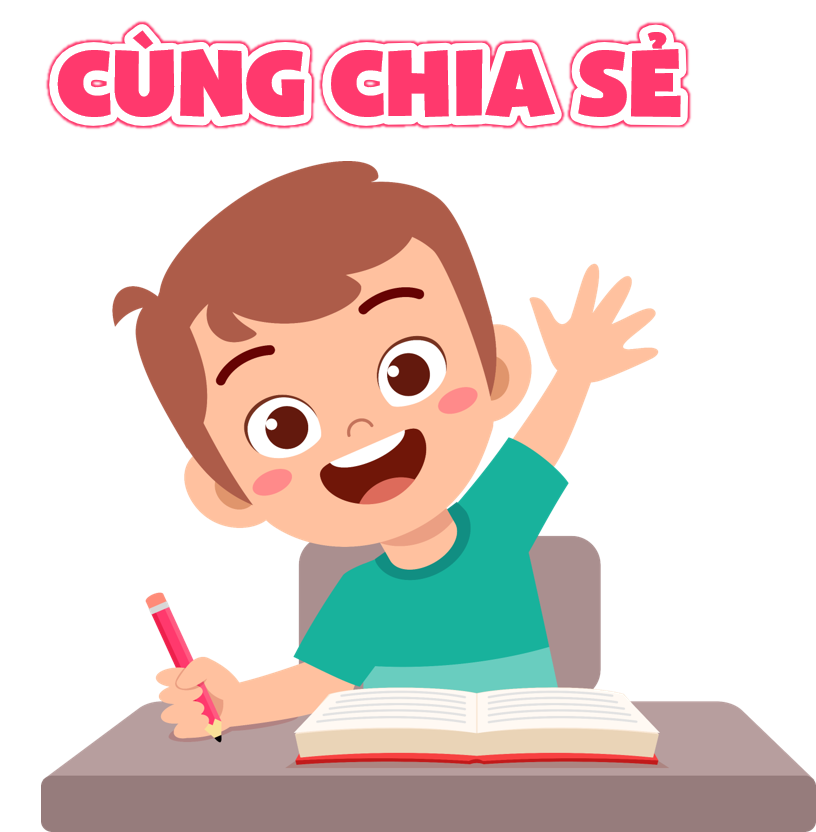 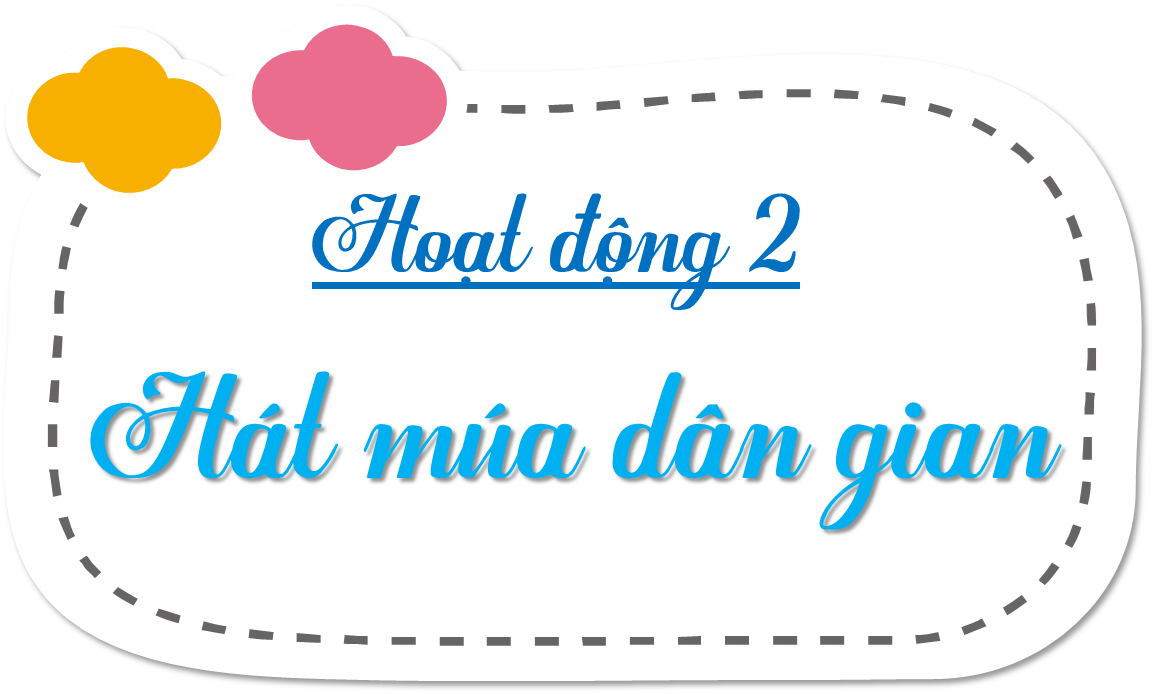 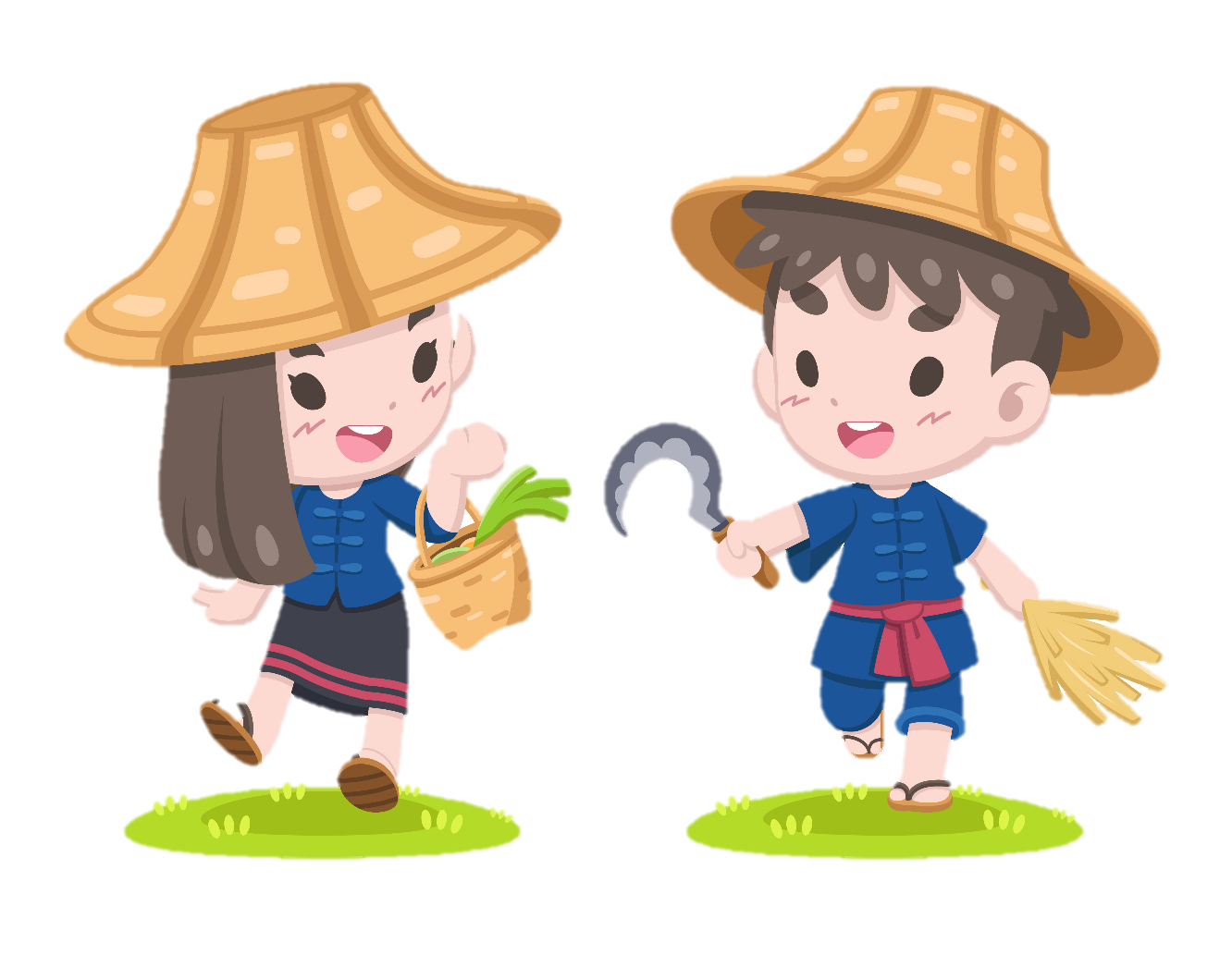 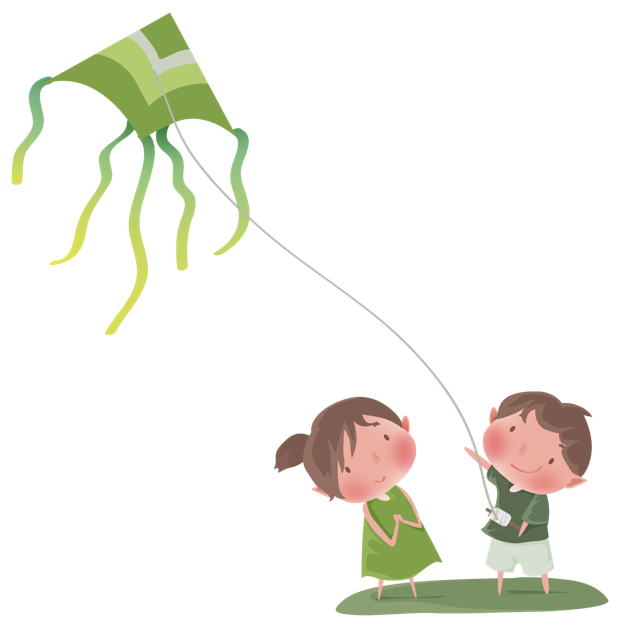 Đọc thông tin và quan sát hình 4,5, em hãy:
Giới thiệu nét cơ bản về hát Then, múa xòe của các dân tộc ở vùng Trung du và miền núi Bắc Bộ.
Cho biết các loại hình nghệ thuật đó phản ánh điều gì?
Đọc thông tin và quan sát hình 4,5 và trả lời câu hỏi.
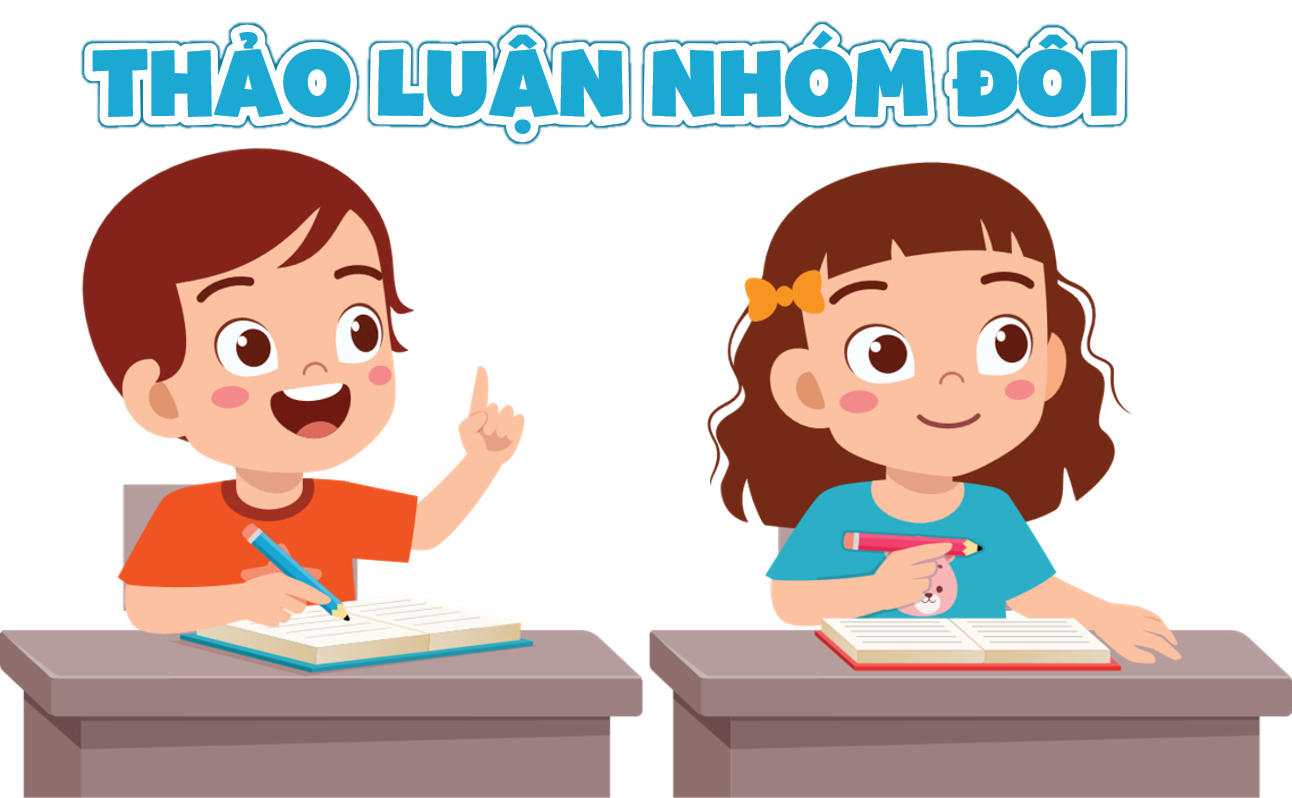 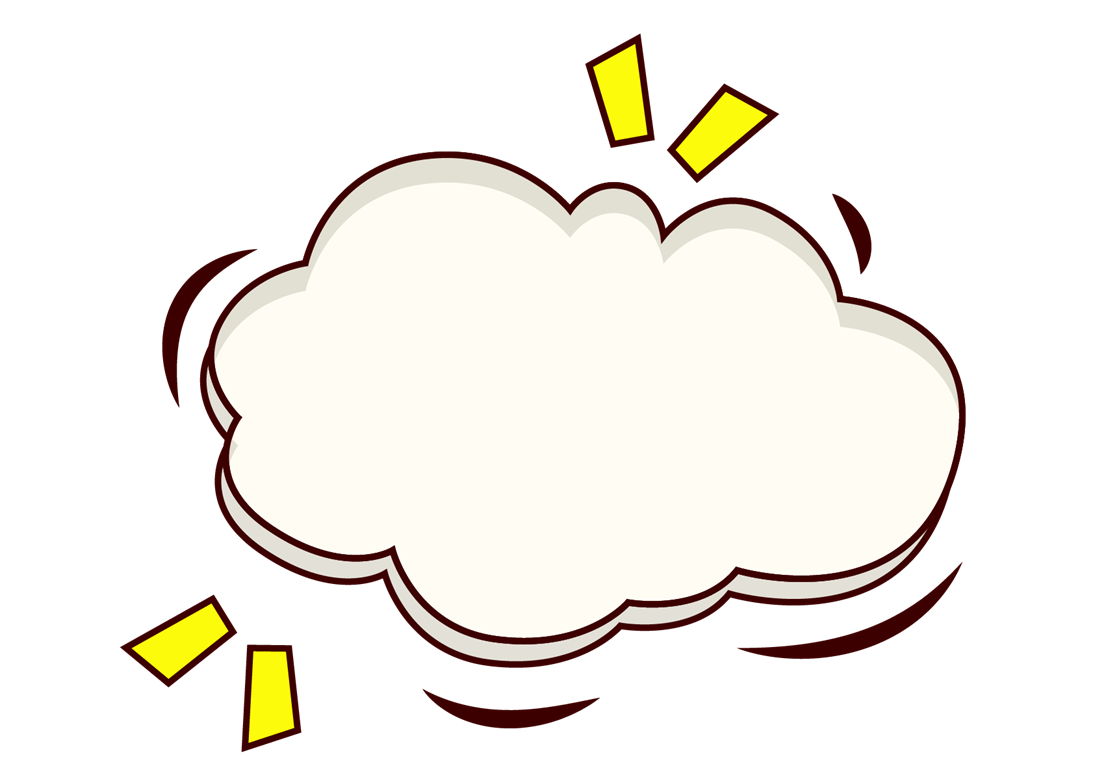 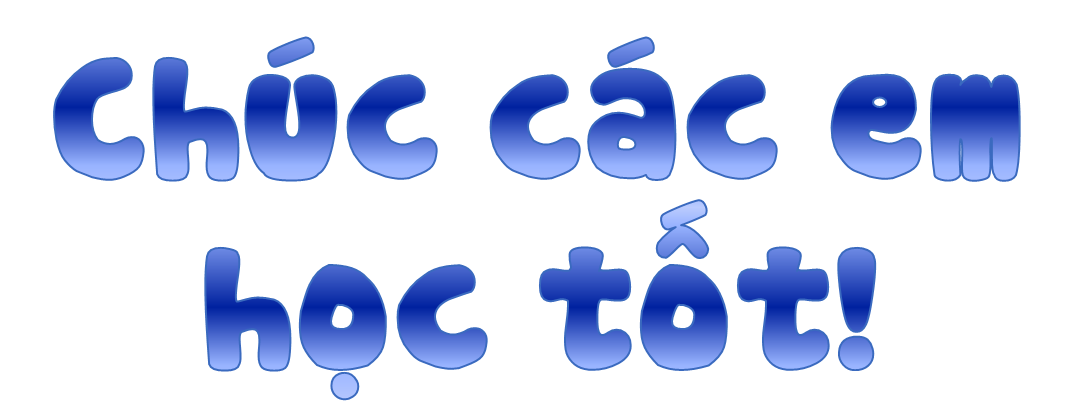 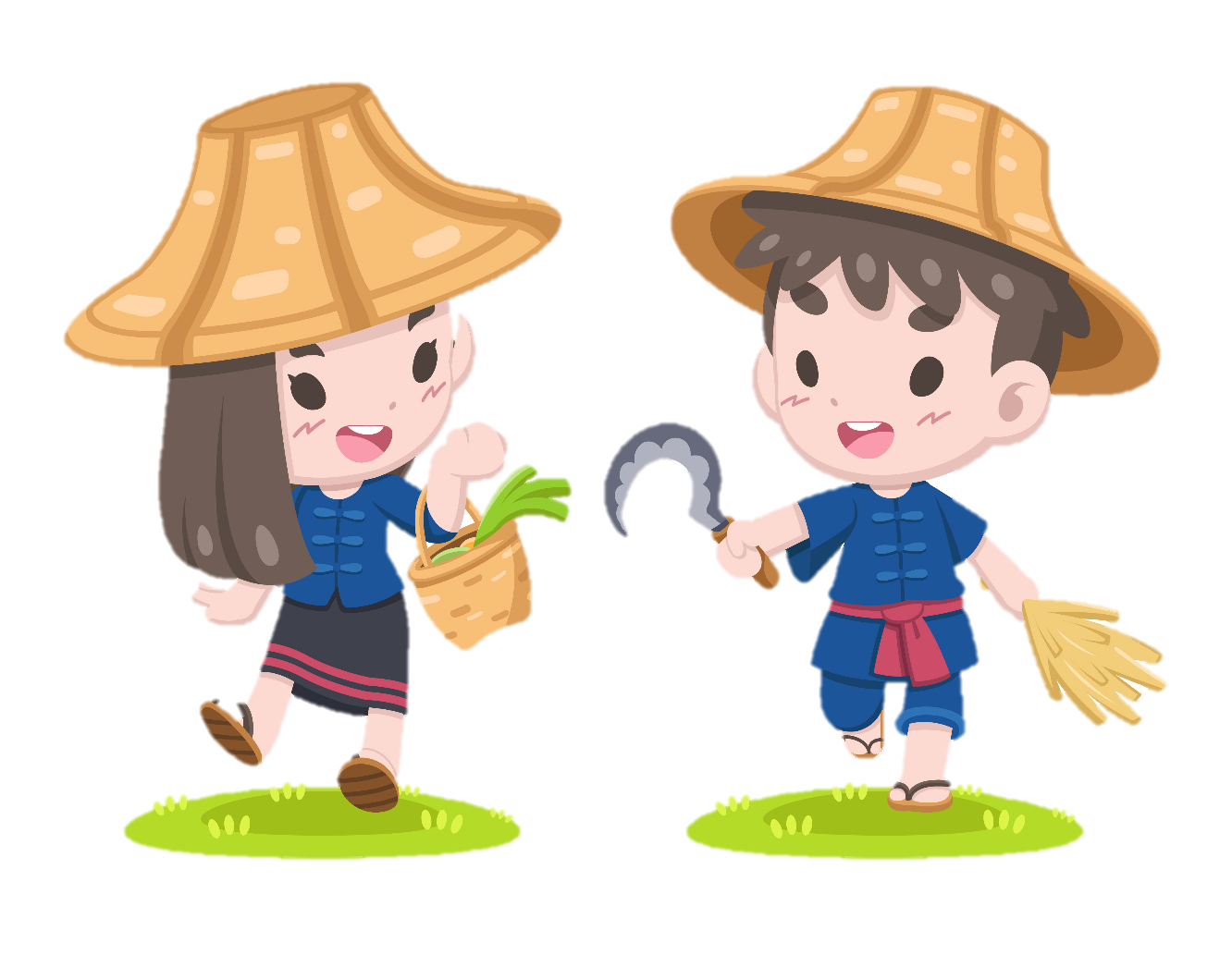 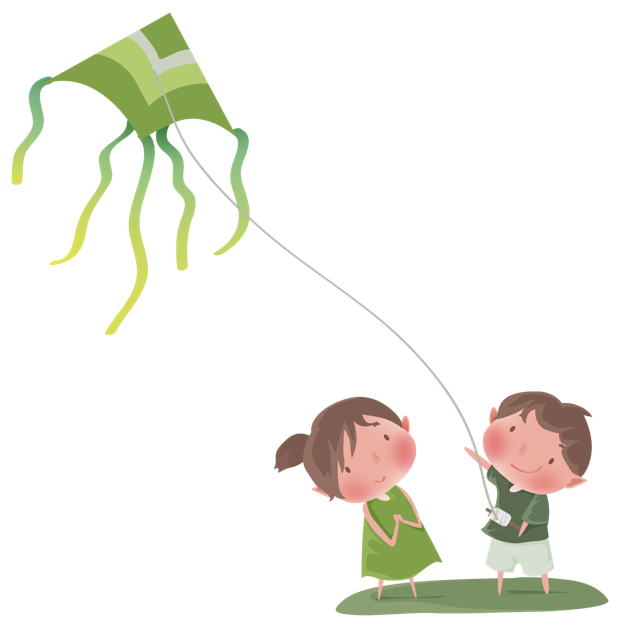